Crime & Punishment
Crime, Christianity & Human Nature
Key Question: What does Christianity teach about crime & punishment?
Contents of this amazing PowerPoint
Human nature
Wrong-doing
Forgiveness
Christianity
1 John 1:8-9 

If we say we have no sin, we deceive ourselves, and the truth is not in us. If we confess our sins, he is faithful and just to forgive us our sins and to cleanse us from all unrighteousness.
Christianity
Biblical Law
613 laws written in Genesis, Exodus, Leviticus, Numbers and Deuteronomy
Exodus 21:24 ‘An eye for an eye, a tooth for a tooth…’
Exodus 22
https://www.biblegateway.com/passage/?search=Exodus%2022&version=NIVUK
Christianity
Romans 1-3
http://www.biblegateway.com/passage/?search=Romans+1-3&version=NIVUK
Psalm 51
Written by King David after committing adultery with Bathsheba and arranging the death of her husband.
Miserere mei, Deus. ‘God be merciful to me.’
http://www.youtube.com/watch?v=36Y_ztEW1NE
https://www.biblegateway.com/passage/?search=ps+51&version=ESVUK
[Speaker Notes: The link is to Allegri’s Miserere based on this Psalm.  I use it for background atmosphere and give the story of David & Bathsheba in some detail to fill in the context of the Psalm.]
Psalm 51
God be Merciful to Me by Jars of Clay

1. Describe David’s feelings 
in this song.
2. What is his attitude 
towards his crime?
3. What does he want from
God?
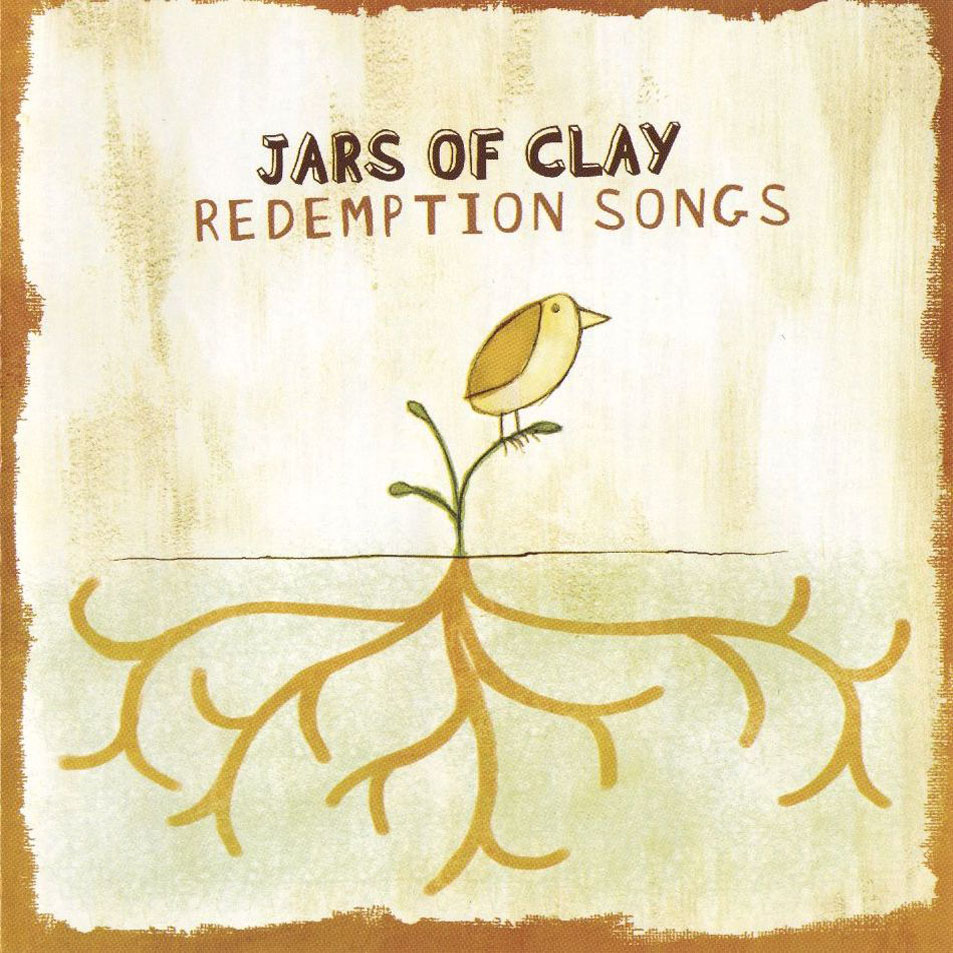 [Speaker Notes: Pupils put subheading and copy down the questions.]
Psalm 51
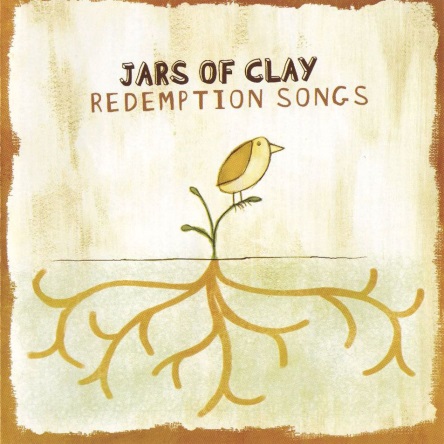 Vocab

grace – undeserved kindness

transgression – sin

just - fair

wrath – anger

steadfast – immovable, determined

contrite – sorry
http://www.youtube.com/watch?v=Mu6R8fh4Llo
[Speaker Notes: To save lesson time, this slide could be printed and stuck in.]
Psalm 51
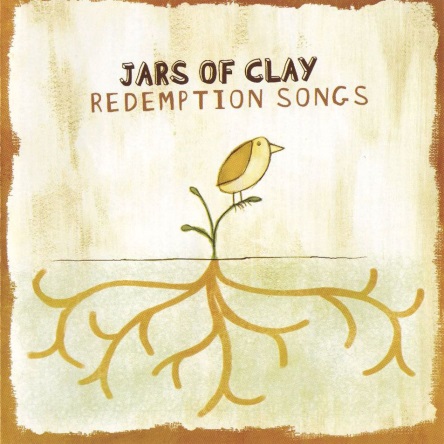 God be merciful to me,
On Thy grace I rest my plea.
Plenteous in compassion Thou,
Blot out my transgressions now.
Wash me, make me pure within,
Cleanse, oh cleanse me from my sin.
Psalm 51
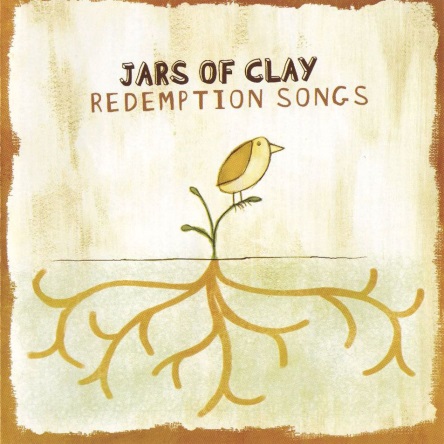 My transgressions I confess,
Grief and guilt my soul oppress.
I have sinned against Thy grace,
And provoked Thee to Thy face.
I confess Thy judgement just,
Speechless, I Thy mercy trust.
Psalm 51
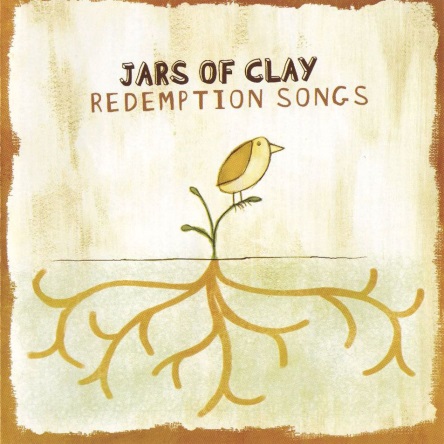 I am evil born in sin,
Thou desirest truth within.
Thou alone my Savior art,
Teach Thy wisdom to my heart.
Make me pure, Thy grace bestow,
Wash me whiter than the snow.
Psalm 51
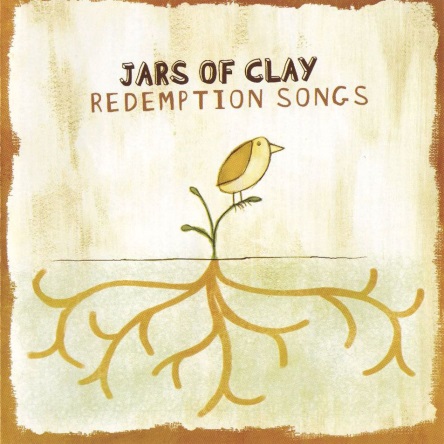 Gracious God, my heart renew.
Make my spirit right and true.
Thy salvation’s joy impart,
Steadfast make my willing heart.
Steadfast make my willing heart.
Psalm 51
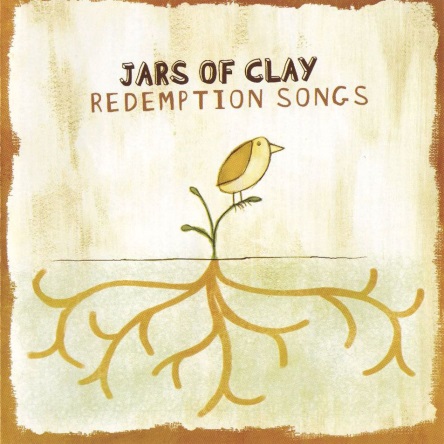 Broken, humbled to the dust, 
By Thy wrath and judgement just.
Let my contrite heart rejoice,
And in gladness hear Thy voice.
From my sins, oh hide Thy face,
Blot them out in boundless grace.
Christianity
Romans 6:23a  ‘The wages of sin is death…’
Born Again by Josh Garrels
https://www.youtube.com/watch?v=iBWeRK-j0Hw
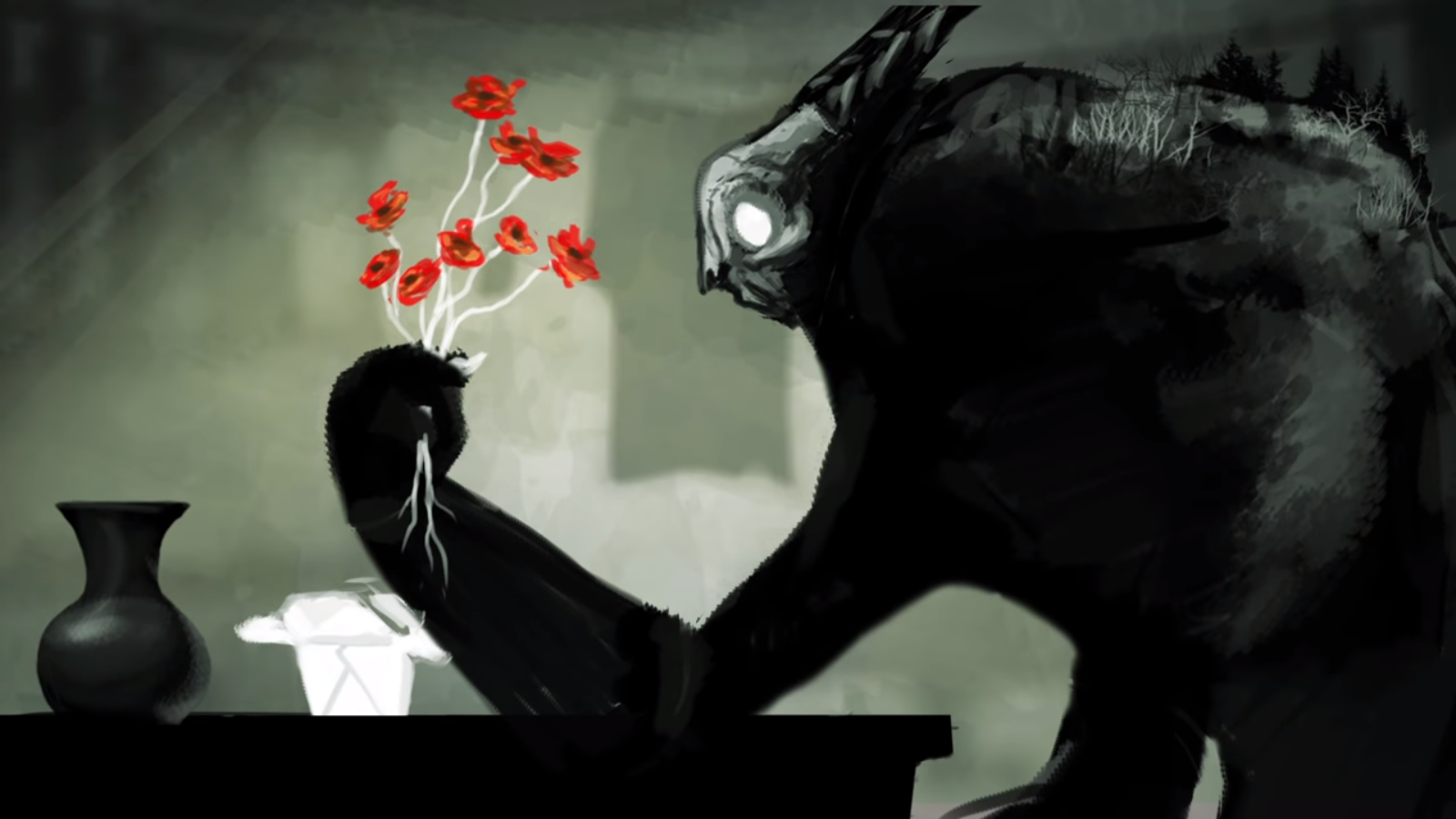 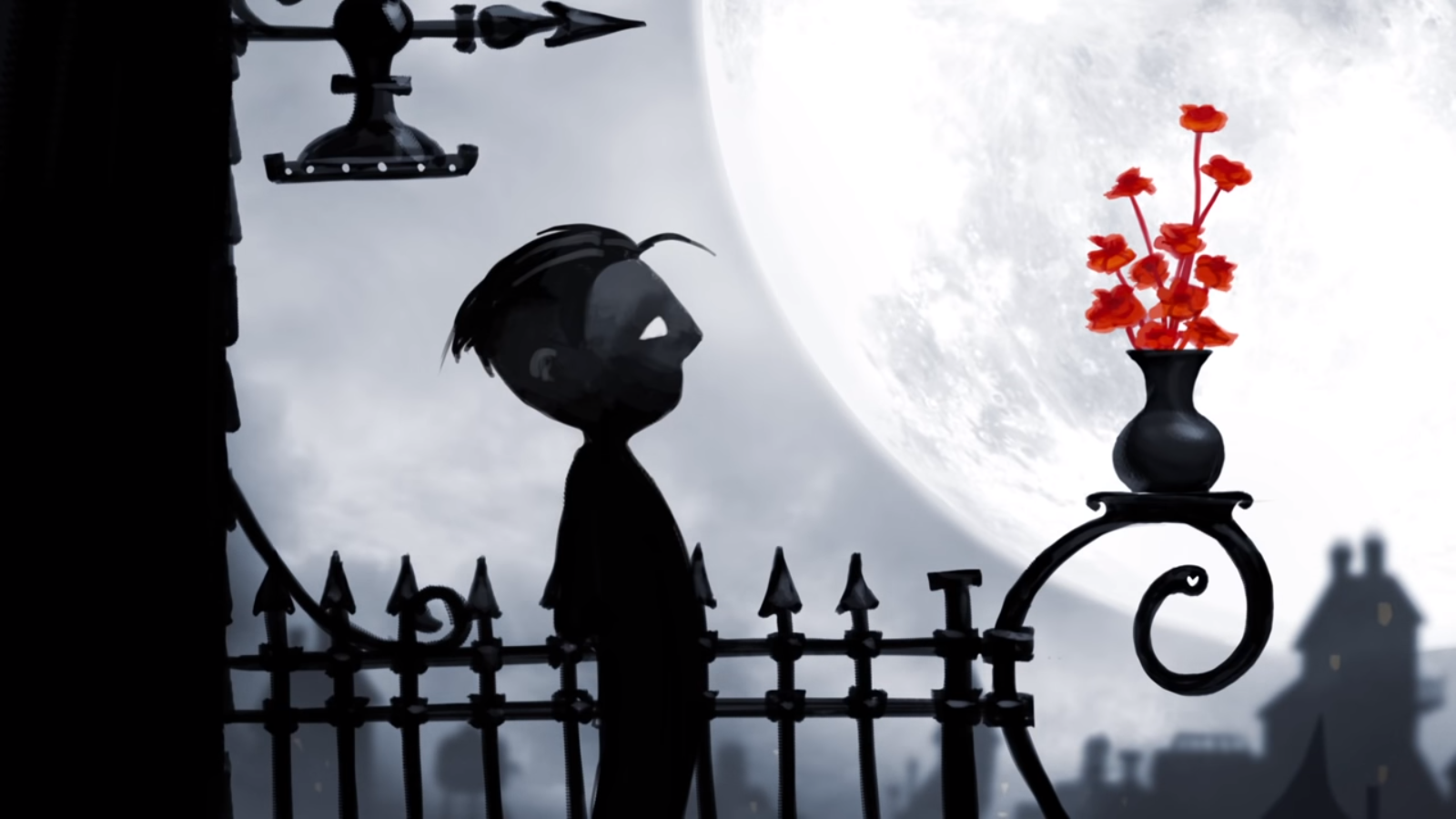 The Humility of Christ by Timothy Brindle
1. According to Timothy Brindle, who is Jesus?
2. What is the purpose of his coming to earth?
3. What are the two ways in which God deals with human crime?
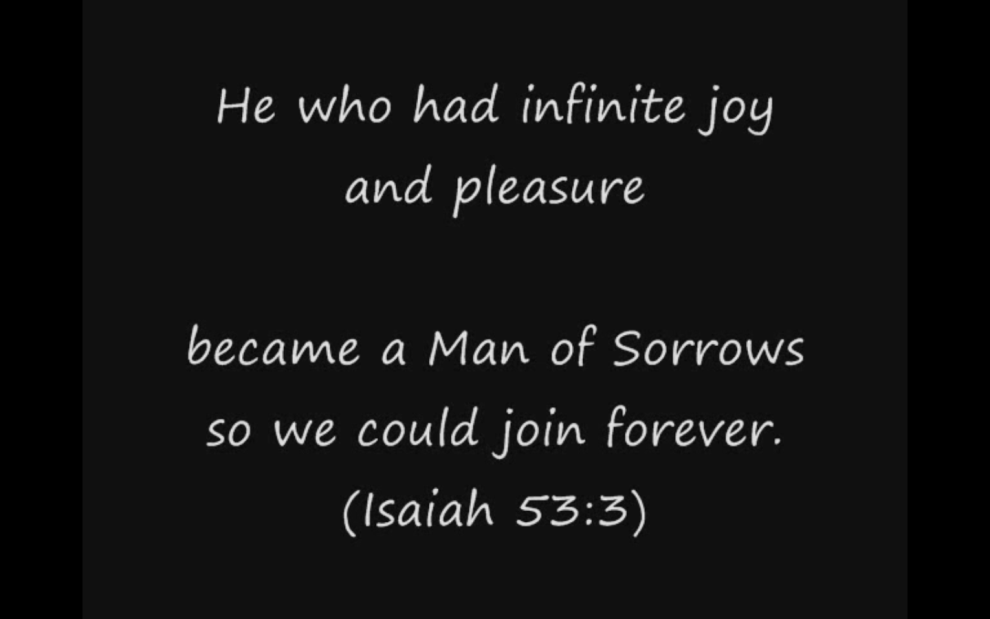 http://www.youtube.com/watch?v=nf6EUKPHQMU
The Parable of the Unmerciful Servant
Matthew chapter 18
Summarise what happens in the story.
What is Jesus saying about forgiveness in this parable?
https://www.biblegateway.com/passage/?search=mat+18&version=ESVUK
‘Forgiveness’ by Matthew West
Describe the story that inspired Matthew West to write his song called ‘Forgiveness’.  

https://www.youtube.com/watch?v=wz3tkHv5sbg
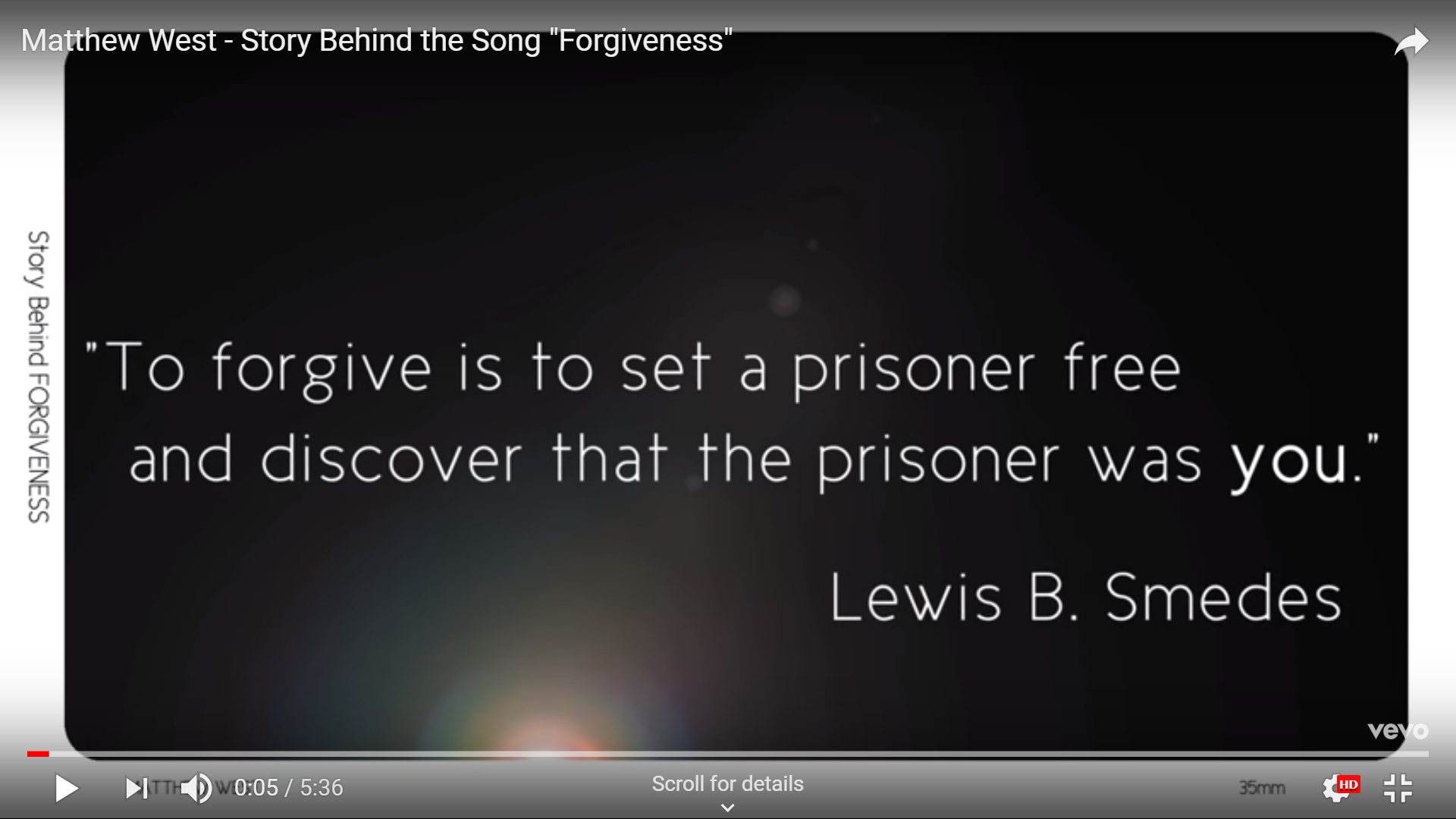 ‘Forgiveness’ by Matthew West
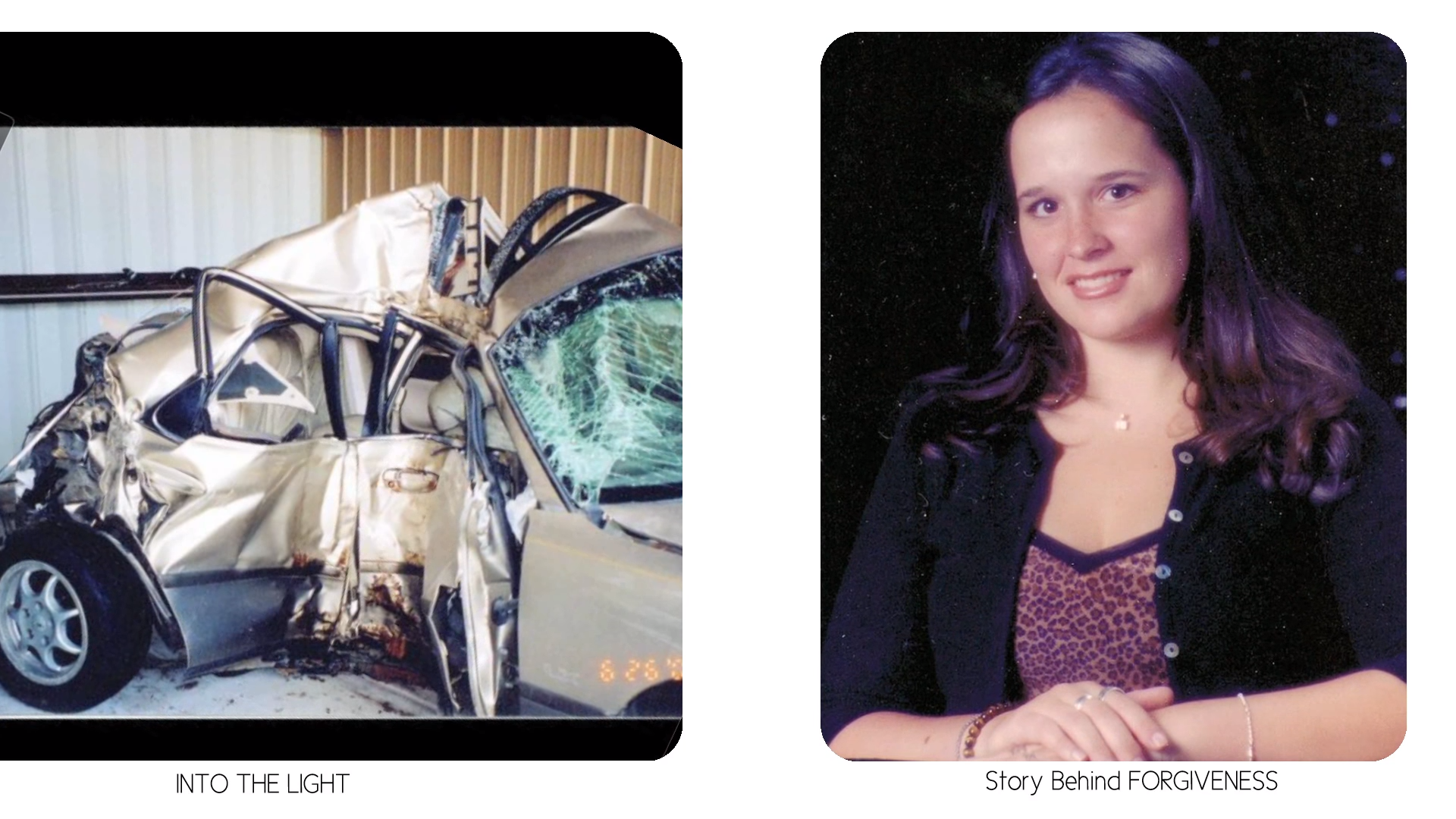 Describe the story that inspired Matthew West to write his song called ‘Forgiveness’.  

https://www.youtube.com/watch?v=wz3tkHv5sbg
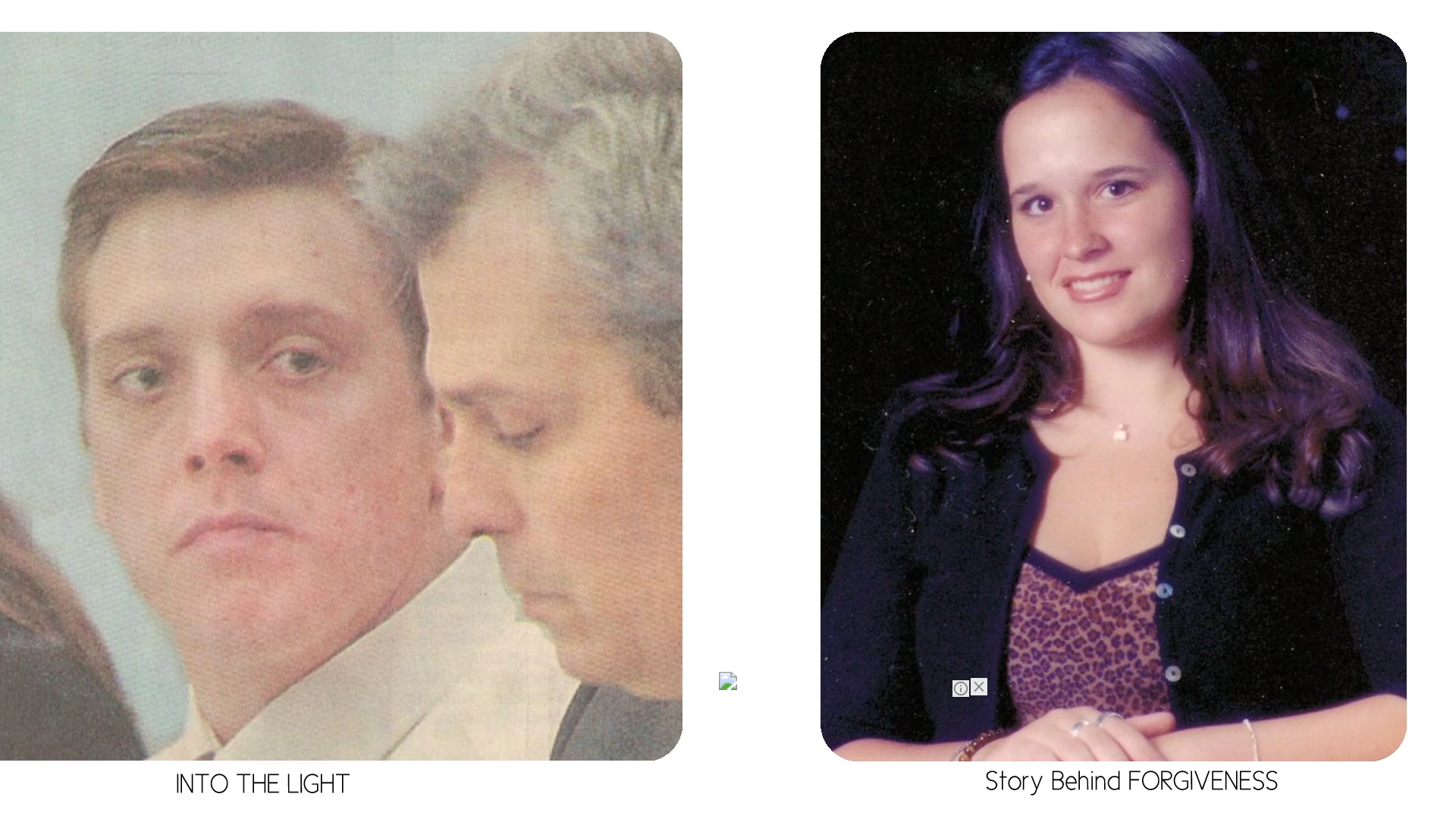 11th May 2002
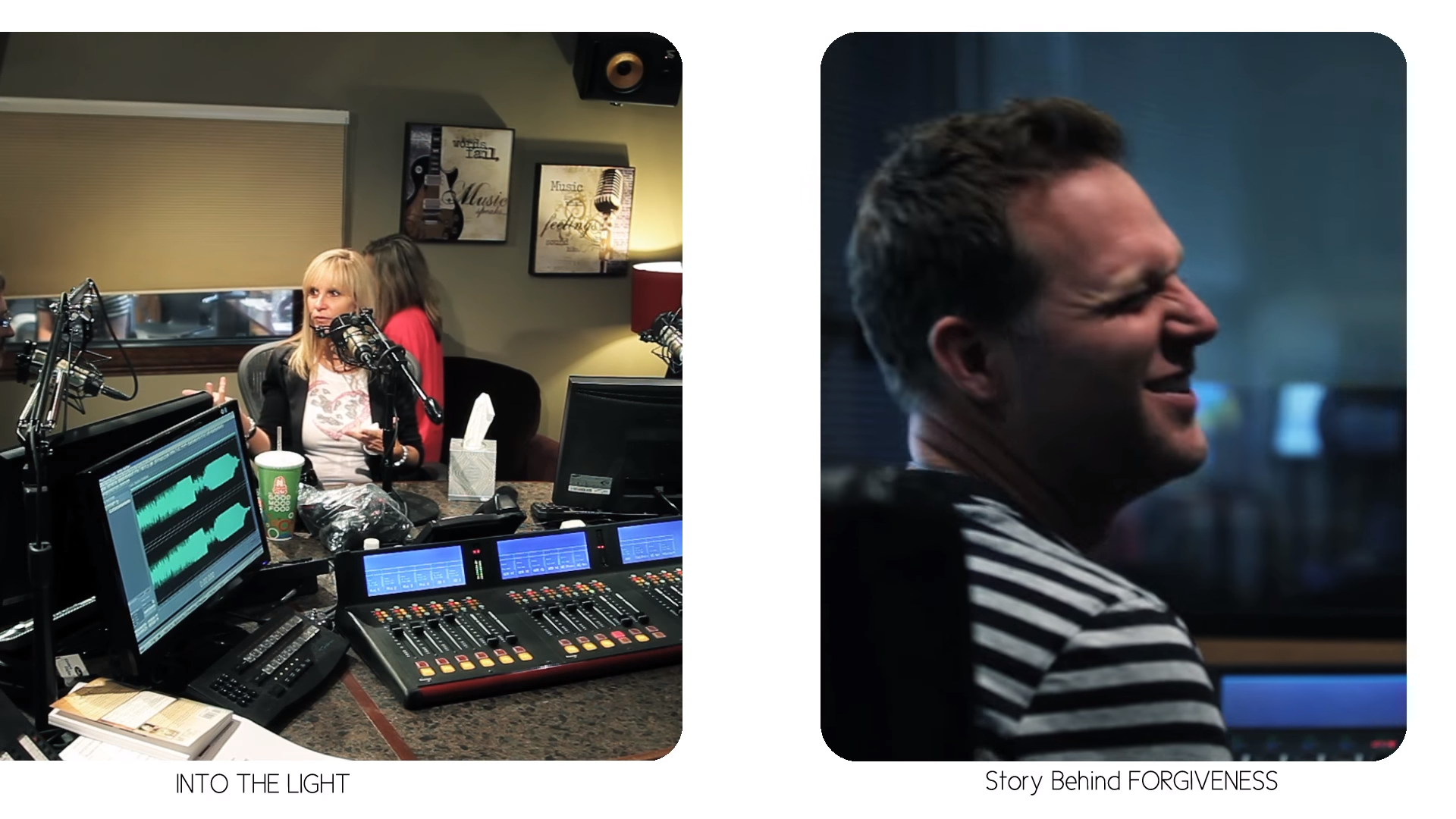 Meagan Napier
Eric Smallridge
Renee Napier
http://www.youtube.com/watch?v=xfkhqpl81NA
Give at least two teachings about forgiveness from the song.
Signs of forgiveness
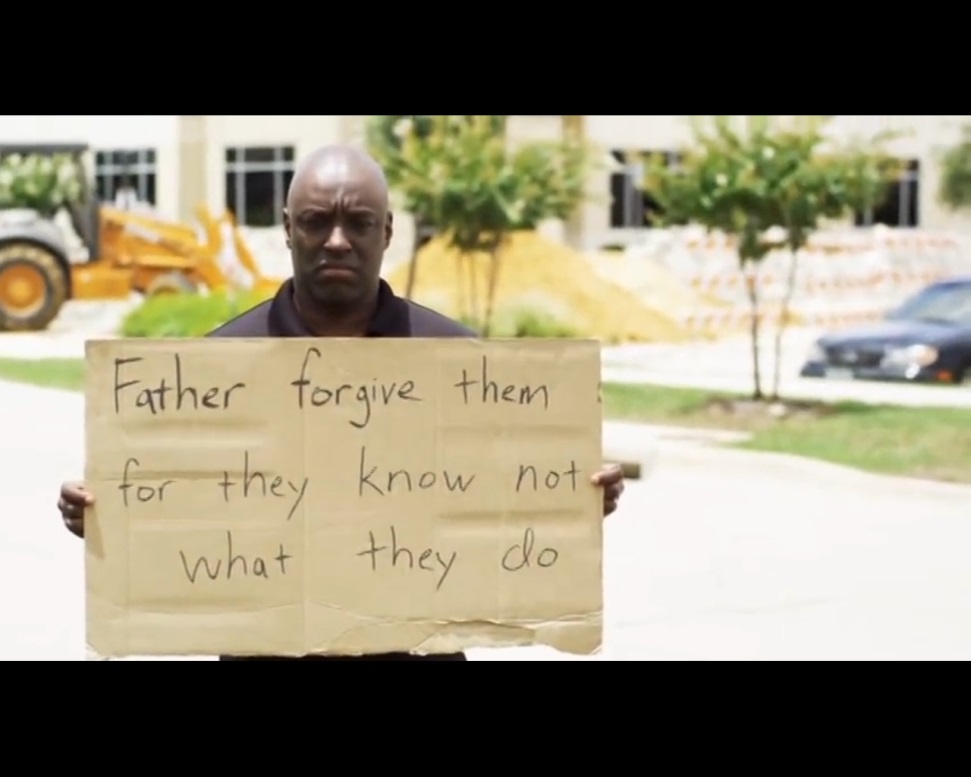 What does this video say about forgiveness?
http://www.youtube.com/watch?v=FxoMbPWuk0I
Christianity
Romans 6:23a  ‘The wages of sin is death…’
Romans 6:23b ‘… but the gift of God is eternal life in Jesus Christ, our Lord.’
Christianity
Acts 2:38 
And Peter said to them, “Repent and be baptized every one of you in the name of Jesus Christ for the forgiveness of your sins …”
Application
Christians believe criminals deserve to be punished.
However, Christians believe they themselves deserve to be punished as well.
They are no better than criminals in God’s sight.
They need to show forgiveness to criminals too if they want God to forgive them for their sins.
This does not mean that criminals should not be punished with jail etc.
Homework
Find a news story about crime and bring it in for next RS lesson.
This could be a printout from the internet or it could be from a newspaper or other source.
Conscience
What is a conscience?  Talk to the person next to you and try to write a definition.